CS 3700Networks and Distributed Systems
Inter Domain Routing
(It’s all about the Money)
Revised 8/20/15
Network Layer, Control Plane
2
Function:
Set up routes between networks
Key challenges:
Implementing provider policies
Creating stable paths
Data Plane
Application
Presentation
Session
Transport
Network
OSPF
RIP
BGP
Control Plane
Data Link
Physical
ASs, Revisited
3
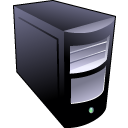 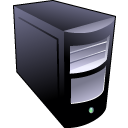 AS-1
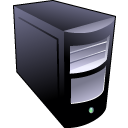 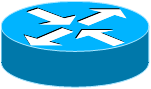 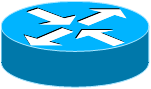 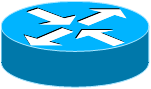 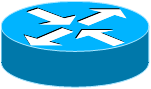 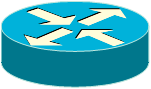 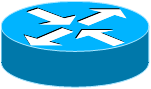 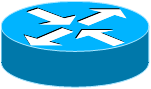 AS-3
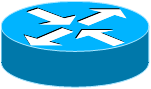 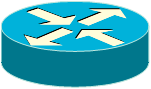 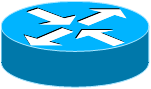 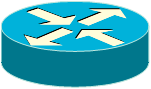 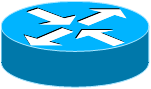 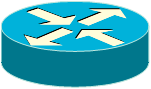 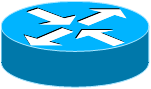 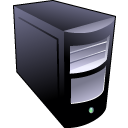 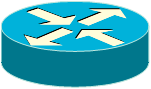 AS-2
Interior Routers
BGP Routers
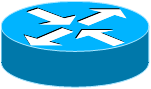 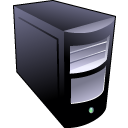 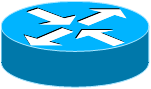 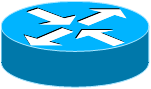 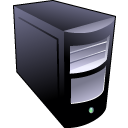 AS Numbers
4
Each AS identified by an ASN number
16-bit values
64512 – 65535 are reserved
Currently, there are > 20000 ASNs
AT&T: 5074, 6341, 7018, …
Sprint: 1239, 1240, 6211, 6242, …
Northeastern: 156
North America ASs  ftp://ftp.arin.net/info/asn.txt
Inter-Domain Routing
5
Global connectivity is at stake!
Thus, all ASs must use the same protocol
Contrast with intra-domain routing
What are the requirements?
Scalability
Flexibility in choosing routes
Cost
Routing around failures
Question: link state or distance vector?
Trick question: BGP is a path vector protocol
BGP
6
Border Gateway Protocol
De facto inter-domain protocol of the Internet 
Policy based routing protocol
Uses a Bellman-Ford path vector protocol
Relatively simple protocol, but…
Complex, manual configuration
Entire world sees advertisements
Errors can screw up traffic globally
Policies driven by economics
How much $$$ does it cost to route along a given path?
Not by performance (e.g. shortest paths)
BGP Relationships
7
Provider
Customer
Customer
Provider
Peer 2
Peer 3
Peer 1
Peer 2 has no incentive to route 1 3
Customer pays provider
Peers do not pay each other
Customer
Tier-1 ISP Peering
8
Inteliquent
Centurylink
Verizon Business
AT&T
Sprint
Level 3
XO Communications
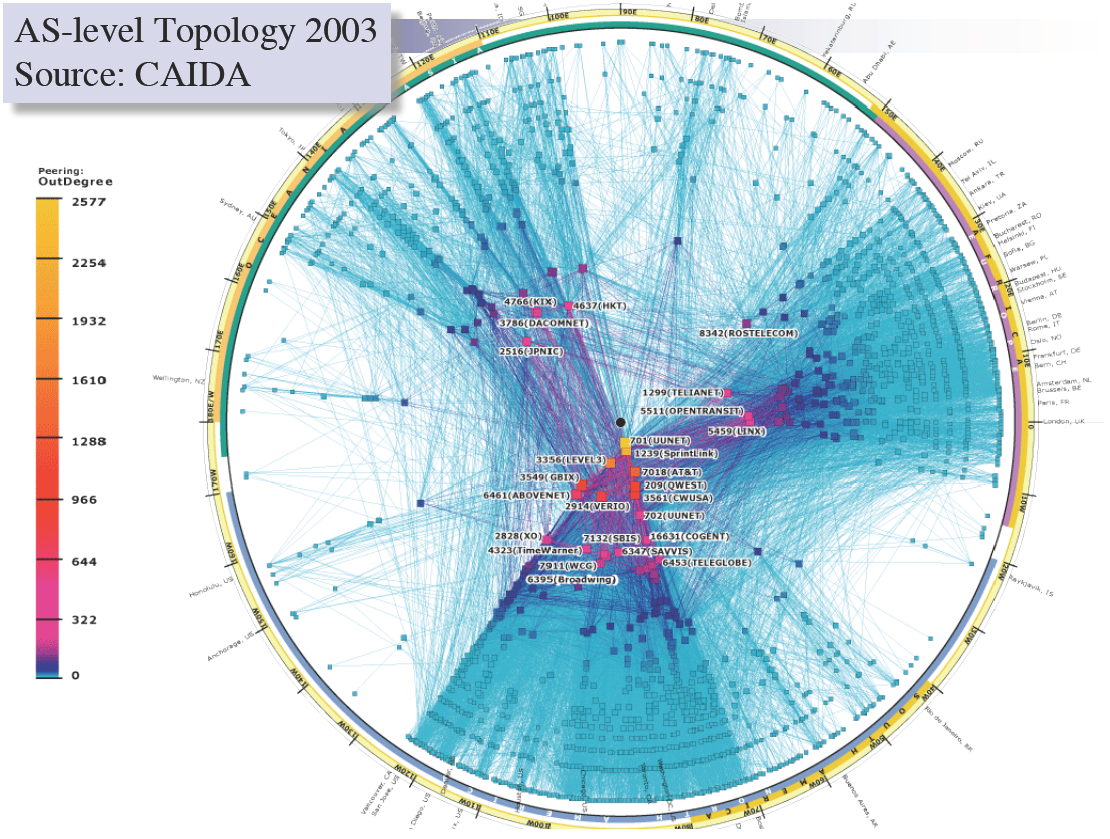 Peering Wars
10
Peer
Don’t Peer
Reduce upstream costs
Improve end-to-end performance
May be the only way to connect to parts of the Internet
You would rather have customers
Peers are often competitors
Peering agreements require periodic renegotiation
Peering struggles in the ISP world are extremely contentions, agreements are usually confidential
Two Types of BGP Neighbors
11
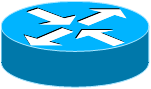 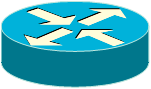 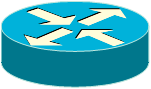 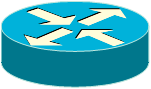 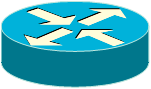 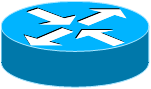 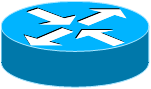 Exterior routers also speak IGP
eBGP
eBGP
iBGP
iBGP
IGP
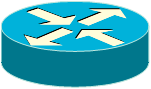 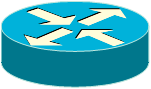 Full iBGP Meshes
12
Question: why do we need iBGP?
OSPF does not include BGP policy info
Prevents routing loops within the AS
iBGP updates do not trigger announcements
eBGP
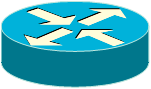 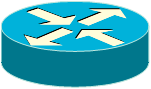 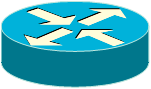 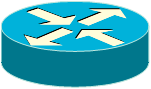 iBGP
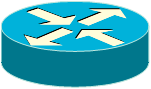 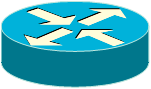 Path Vector Protocol
13
AS-path: sequence of ASs a route traverses
Like distance vector, plus additional information
Used for loop detection and to apply policy
Default choice: route with fewest # of ASs
AS 4
120.10.0.0/16
AS 3
130.10.0.0/16
AS 5
AS 2
110.10.0.0/16
120.10.0.0/16: AS 2  AS 3  AS 4
130.10.0.0/16: AS 2  AS 3
110.10.0.0/16: AS 2  AS 5
AS 1
BGP Operations (Simplified)
14
Establish session on TCP port 179
AS-1
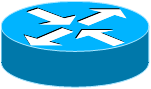 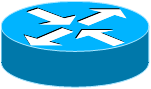 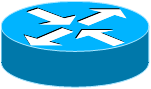 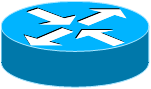 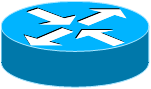 Exchange active routes
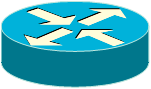 BGP Session
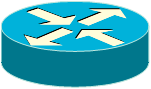 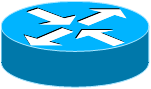 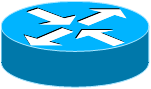 AS-2
Exchange incremental updates
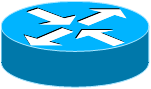 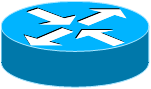 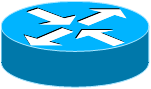 Four Types of BGP Messages
15
Open: Establish a peering session. 
Keep Alive: Handshake at regular intervals. 
Notification: Shuts down a peering session. 
Update: Announce new routes or withdraw previously announced routes.
announcement = IP prefix + attributes values
BGP Attributes
16
Some attributes used to select “best” path
LocalPREF
Local preference policy to choose most preferred route
Overrides default fewest AS behavior
Multi-exit Discriminator (MED)
Chooses peering point for your network
Specifies path for external traffic destined for an internal network
Other attributes control how routes are shared with others
Import Rules
What route advertisements do I accept?
Export Rules
Which routes do I forward to whom?
Route Selection Summary
17
17
Highest Local Preference
Enforce relationships
Shortest AS Path
Lowest MED
Traffic engineering
Lowest IGP Cost to BGP Egress
When all else fails,
break ties
Lowest Router ID
Shortest AS Path != Shortest Path
18
Source
?
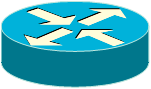 ?
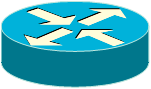 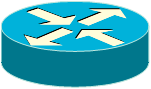 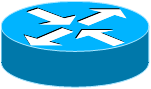 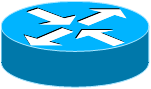 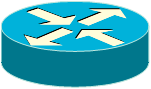 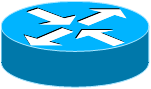 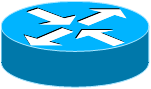 4 hops
4 ASs
9 hops
2 ASs
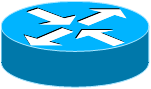 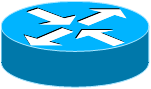 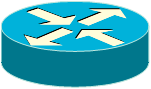 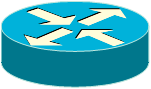 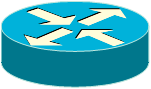 Destination
Hot Potato Routing
19
Source
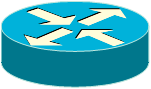 ?
?
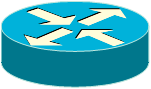 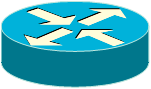 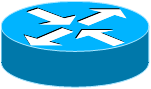 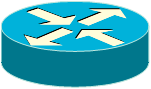 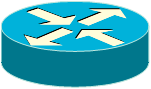 3 hops total,
3 hops cost
5 hops total, 2 hops cost
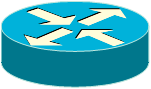 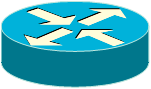 Destination
Importing Routes
20
From Provider
From Peer
From Peer
ISP Routes
From Customer
Exporting Routes
21
To Provider
To Peer
To Peer
Customers get all routes
Customer and ISP routes only
$$$ generating routes
To Customer
AS Relationships: It’s Complicated
22
Typical models of AS relationships are simple
Each AS pair has exactly one relationship
Each relationship is the same for all prefixes
Unfortunately, in practice it’s much more complicated
Rise of widespread peering
Regional, per-prefix peerings
Tier-1’s being shoved out by “hypergiant” content providers
Internet Exchange Points (IXPs) dominating traffic volume
Also, BGP is 100% insecure
Totally possible to poison or steal routes :(